Культурно-досуговая, 
спортивно-массовая деятельность работа с детьми 
и молодежью 
на территории поселения
 (Большетархово).
Блокада Ленинграда
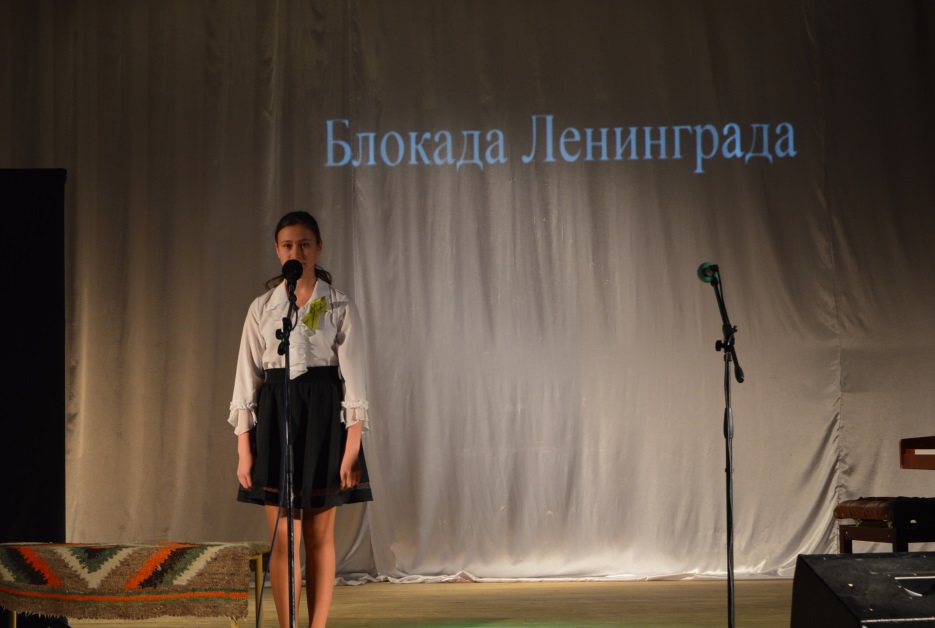 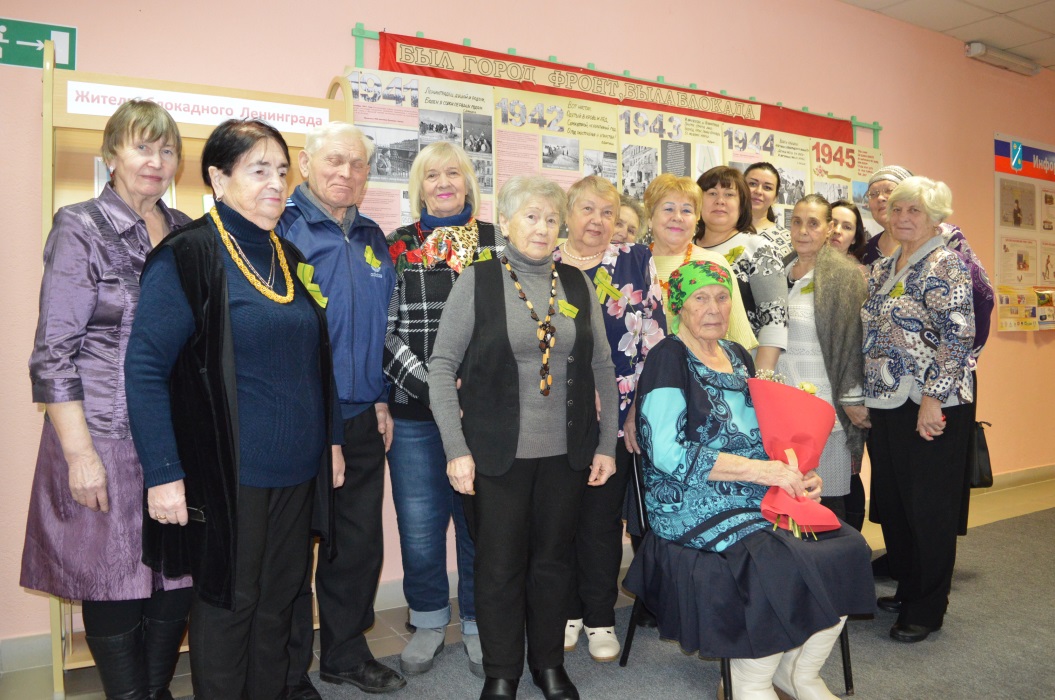 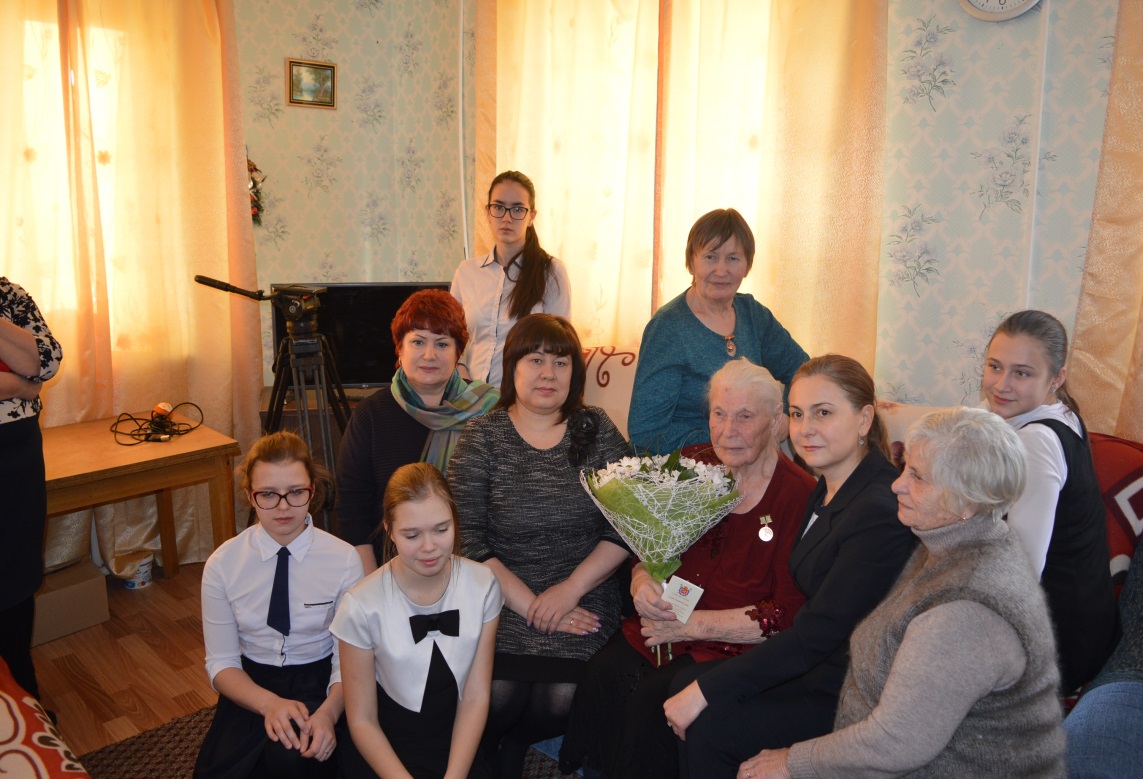 Пасхальный перезвон
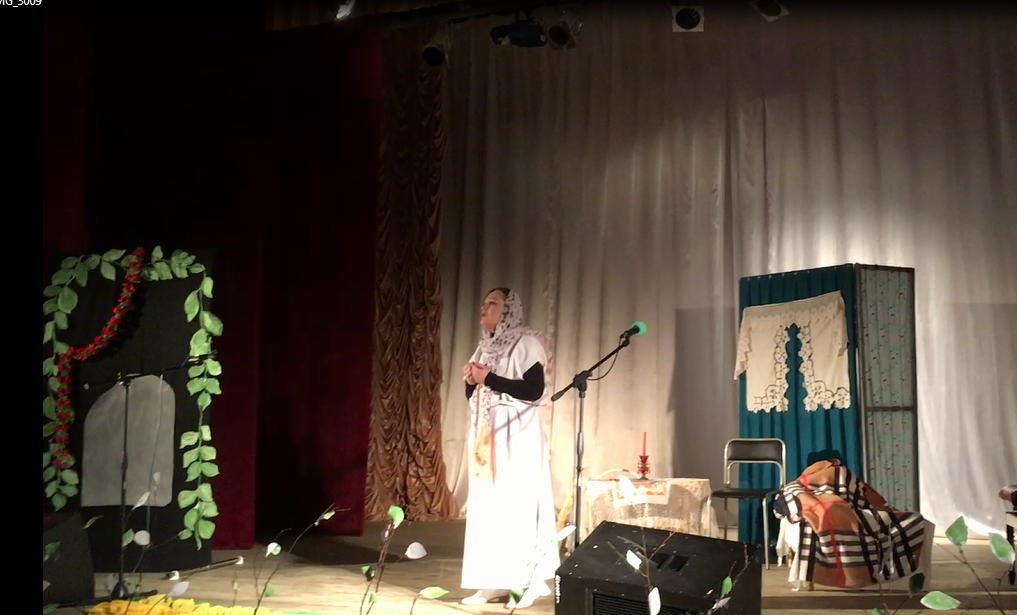 ДУШЕВНОЕ БОГАТСТВО
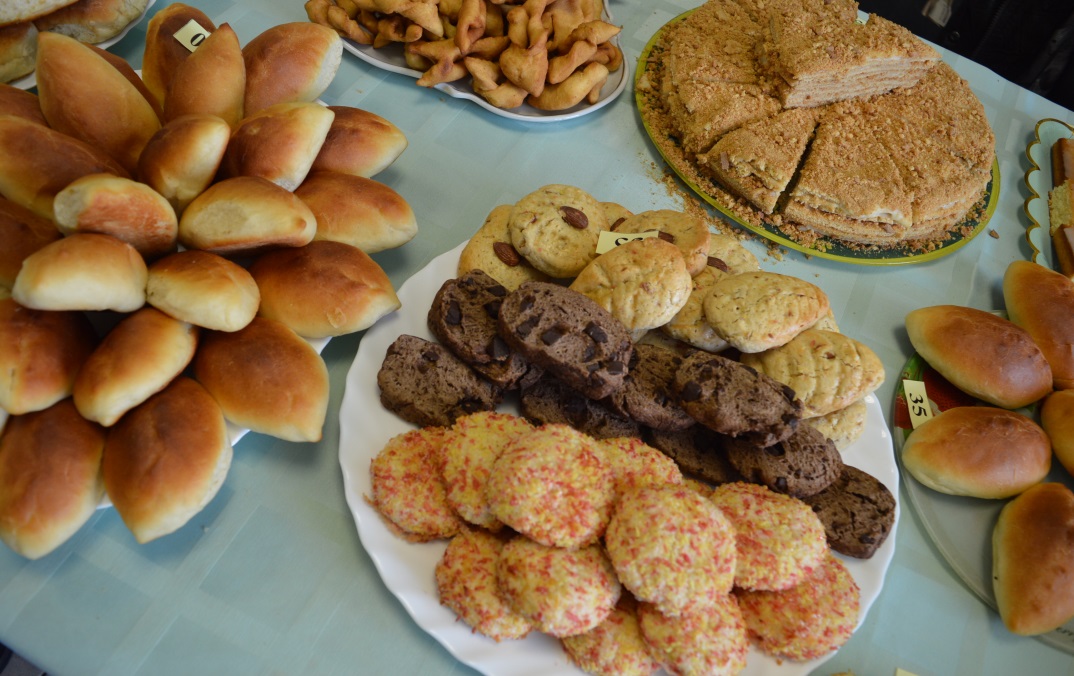 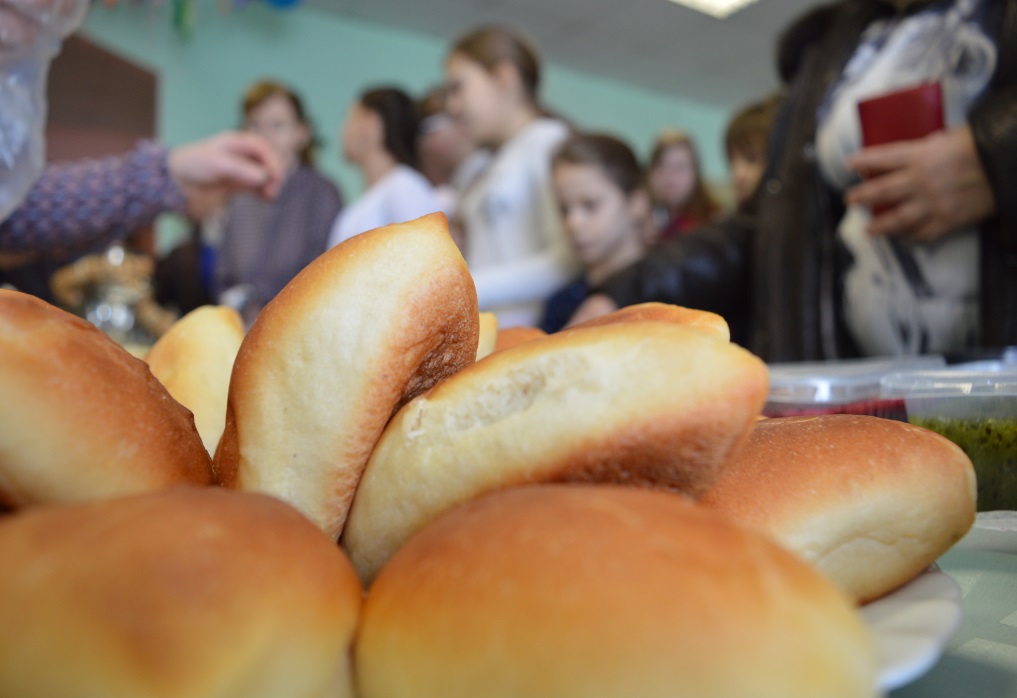 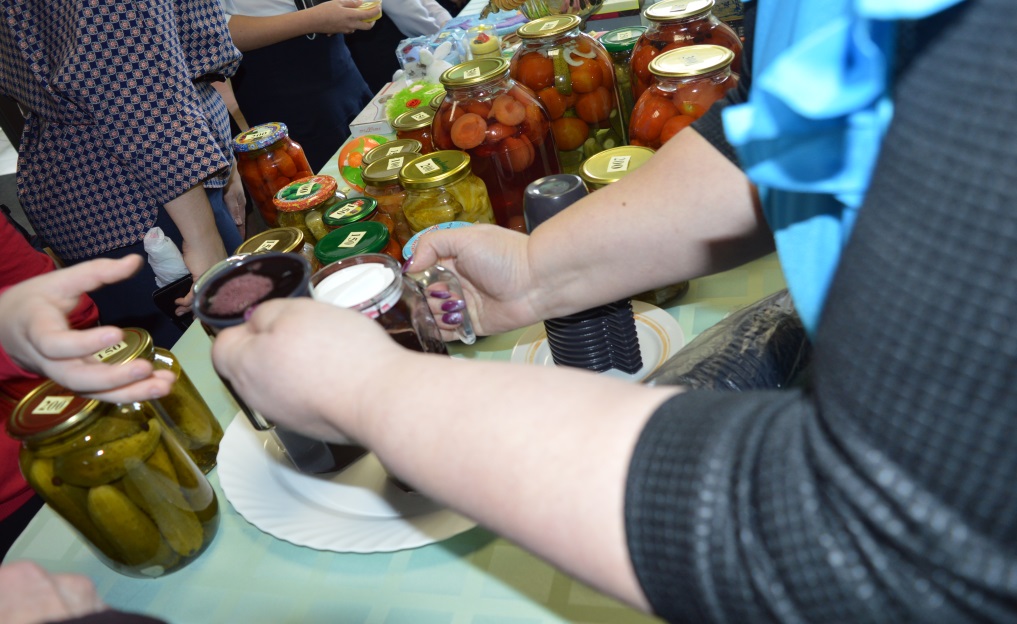 23 Февраля
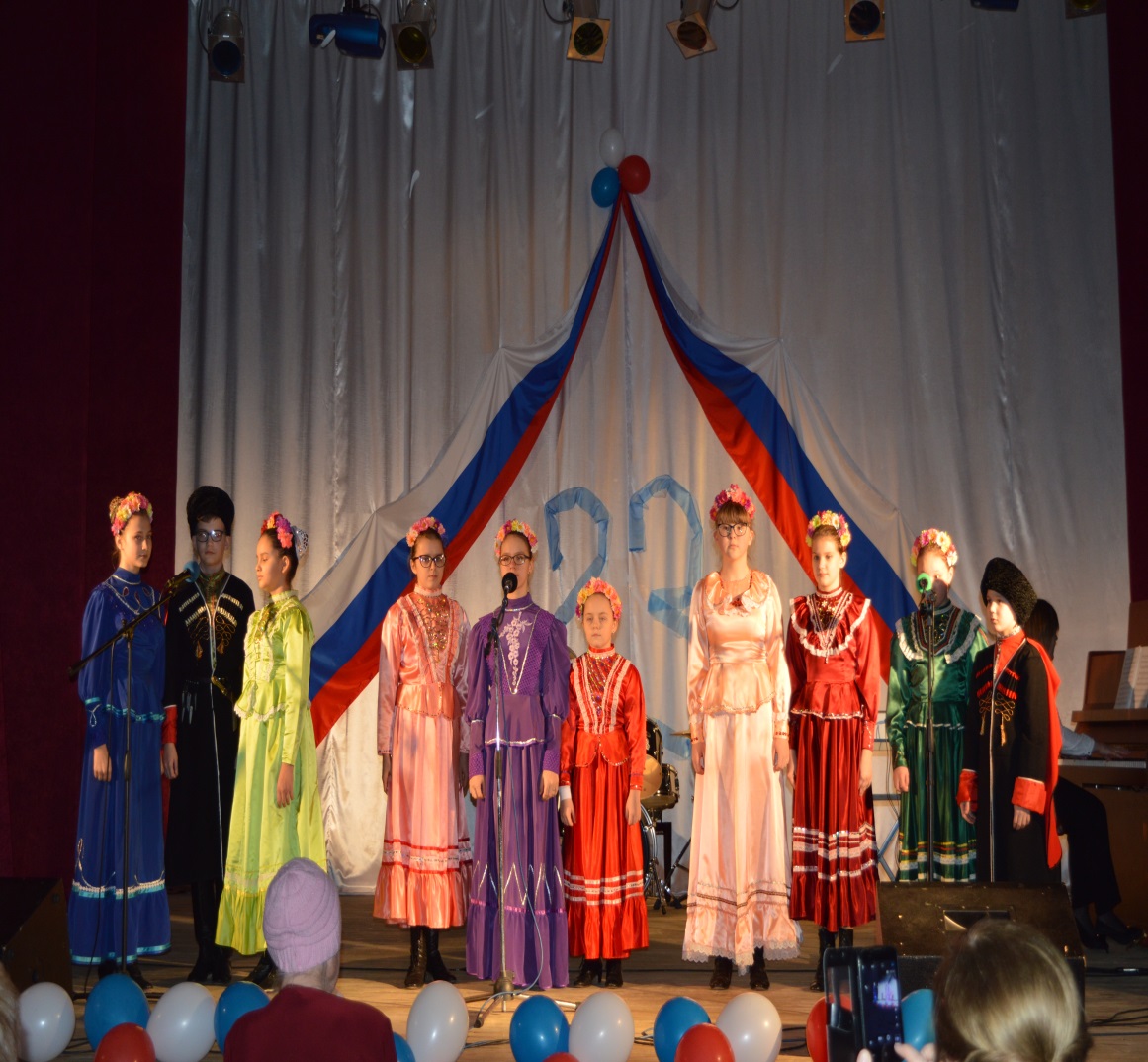 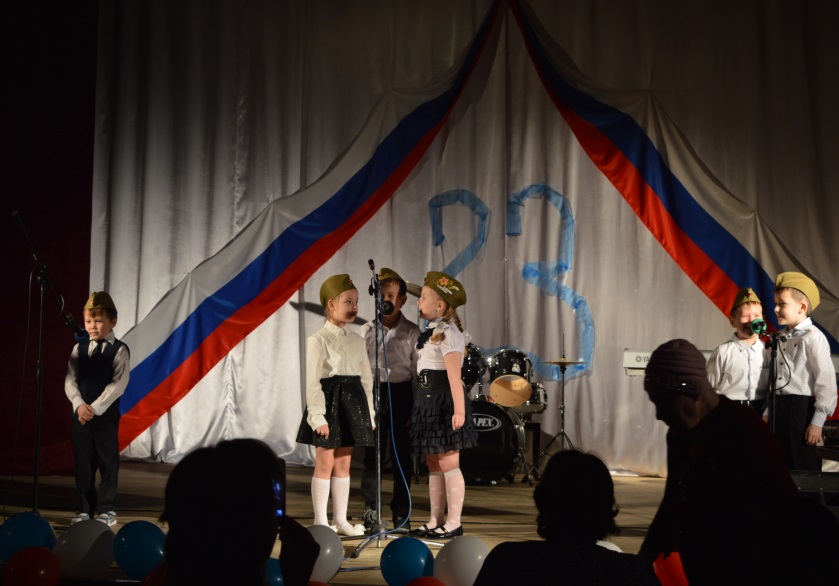 Масленица
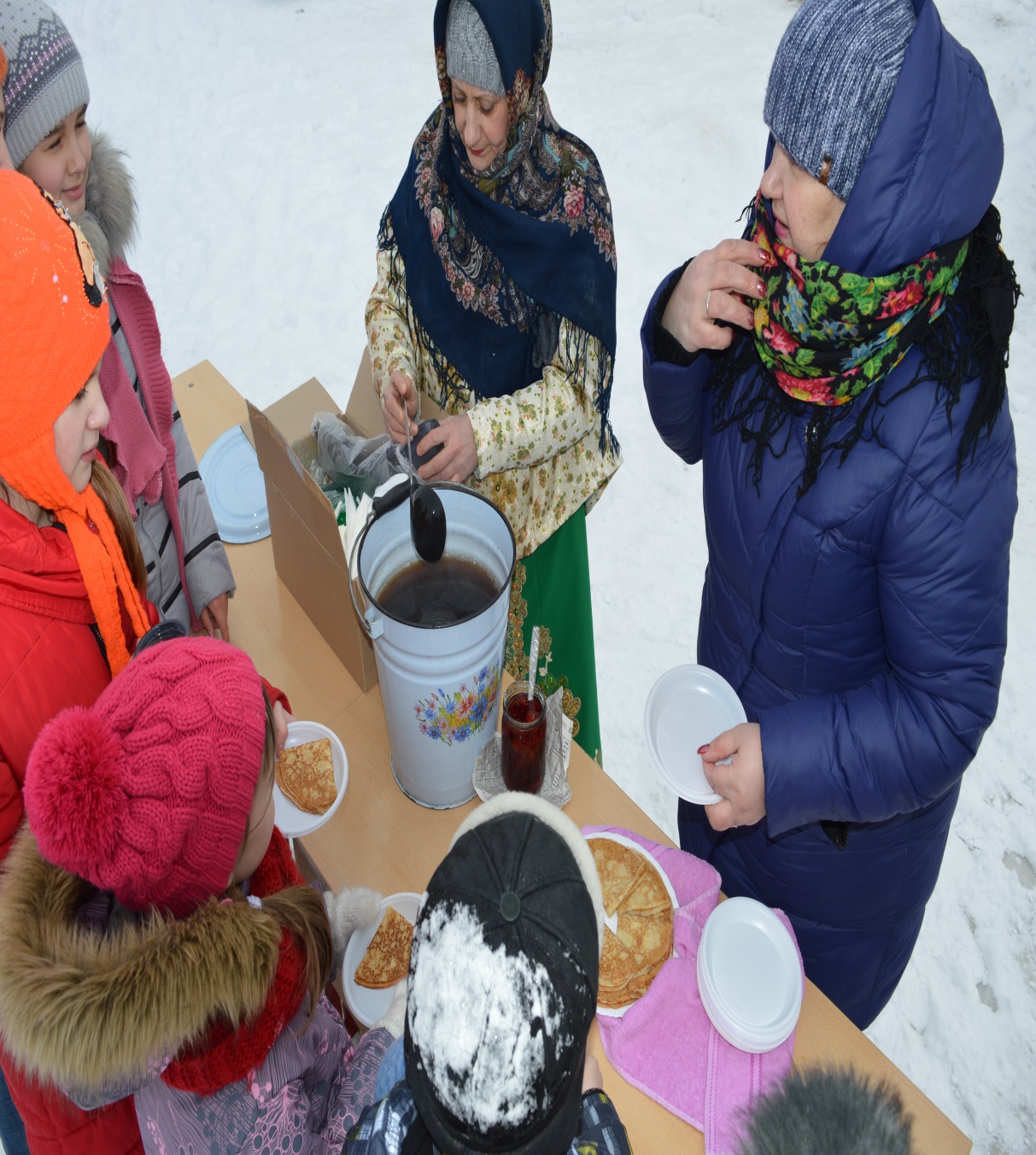 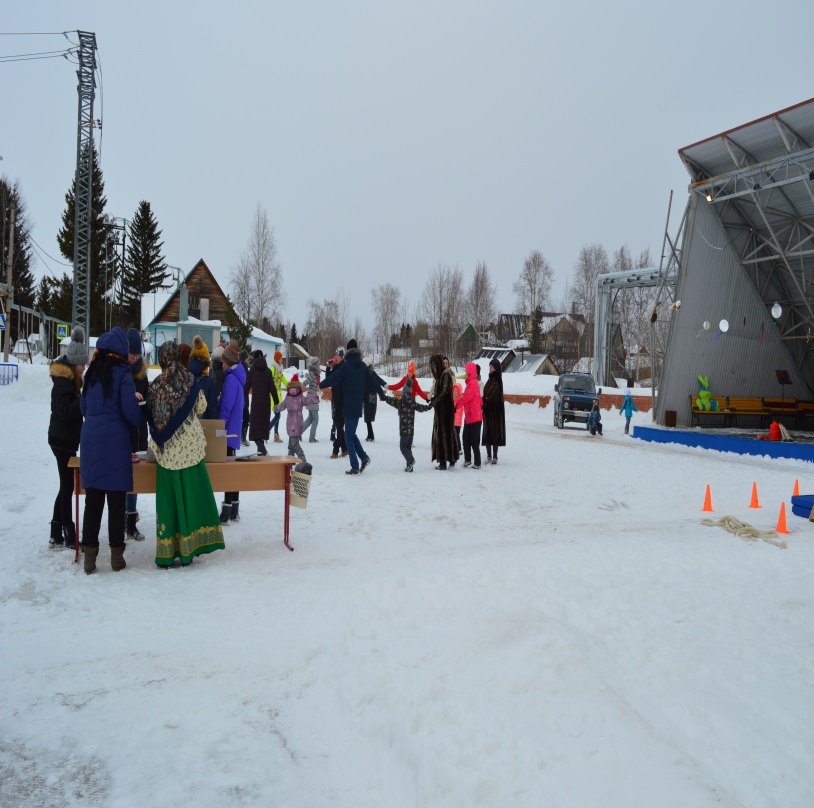 ДЕНЬ МОЛОДОГО ИЗБИРАТЕЛЯ
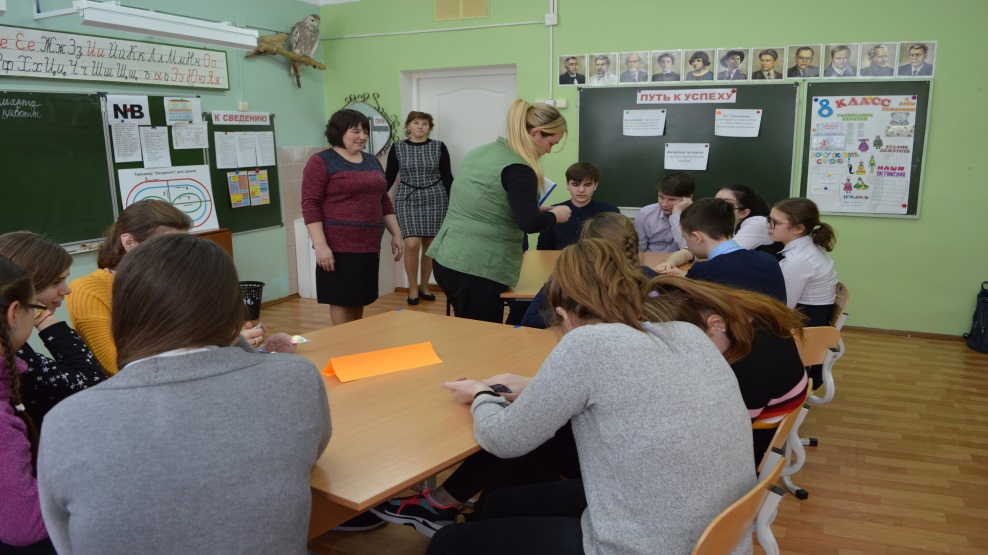 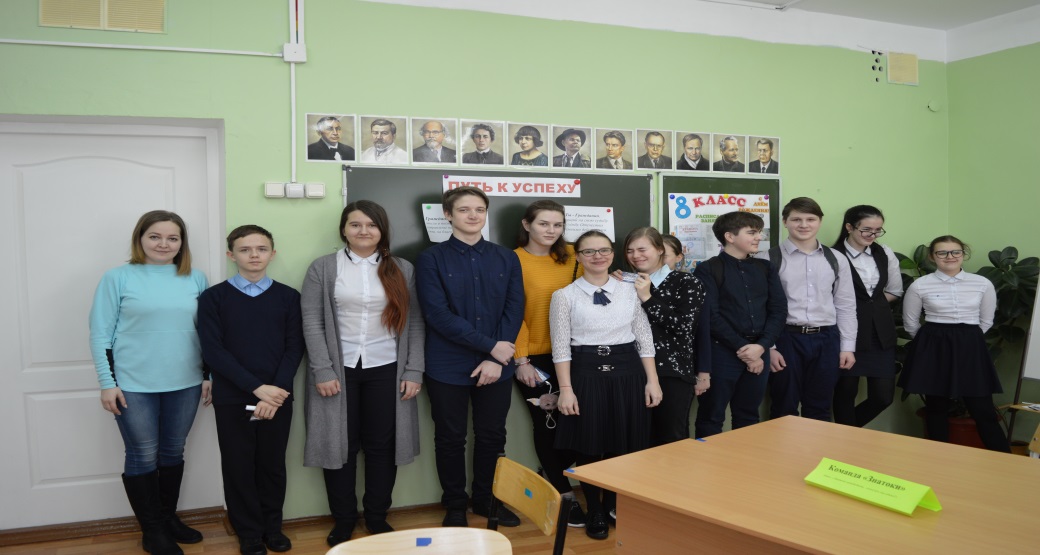 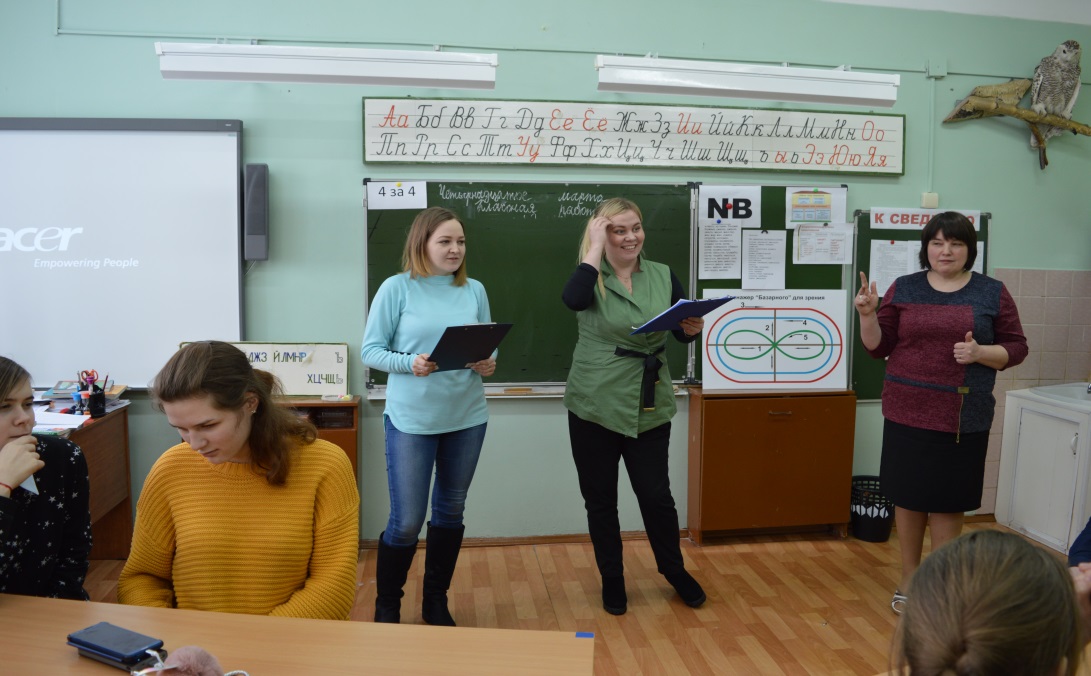 1 МАЯ
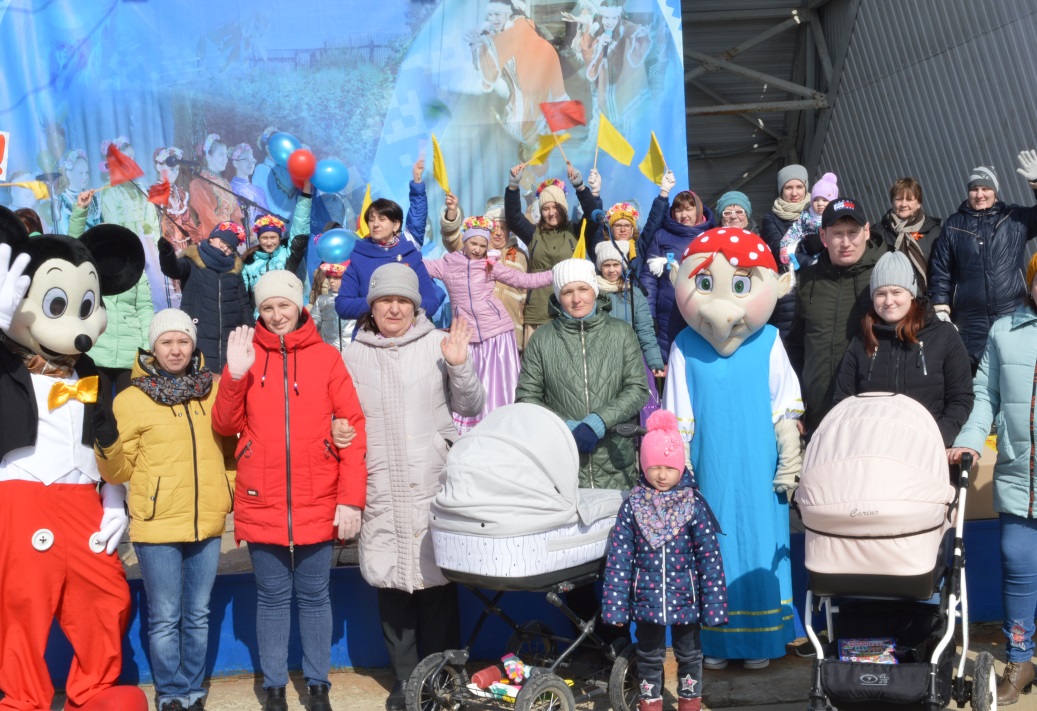 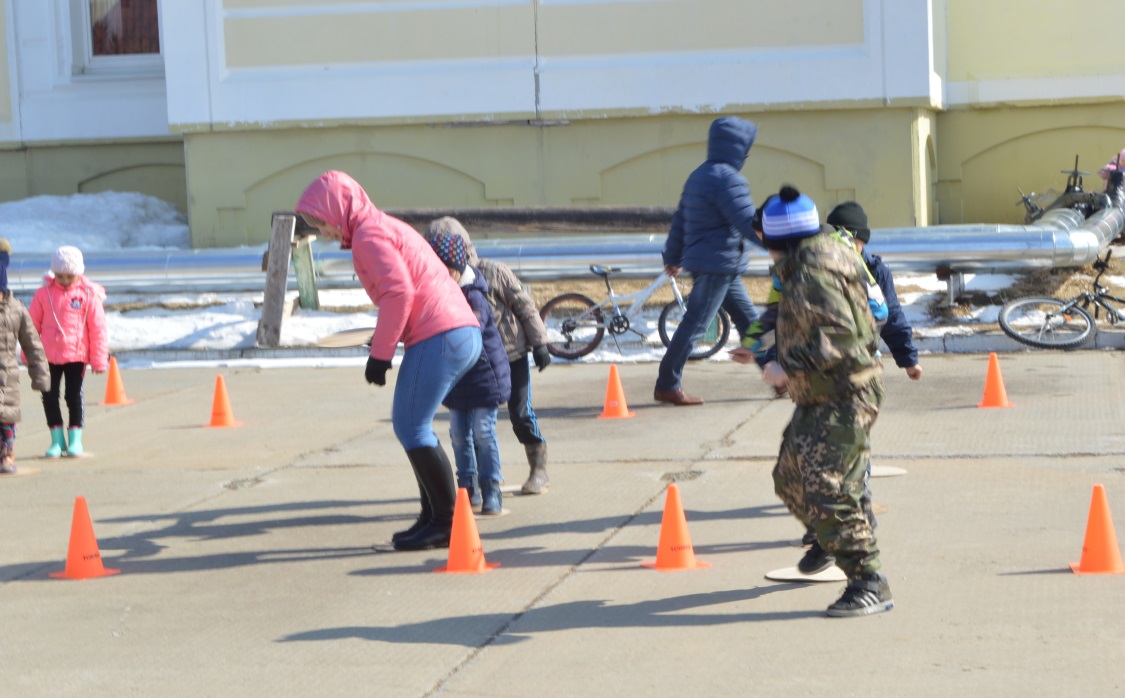 9 МАЯ! ДЕНЬ ПОБЕДЫ!
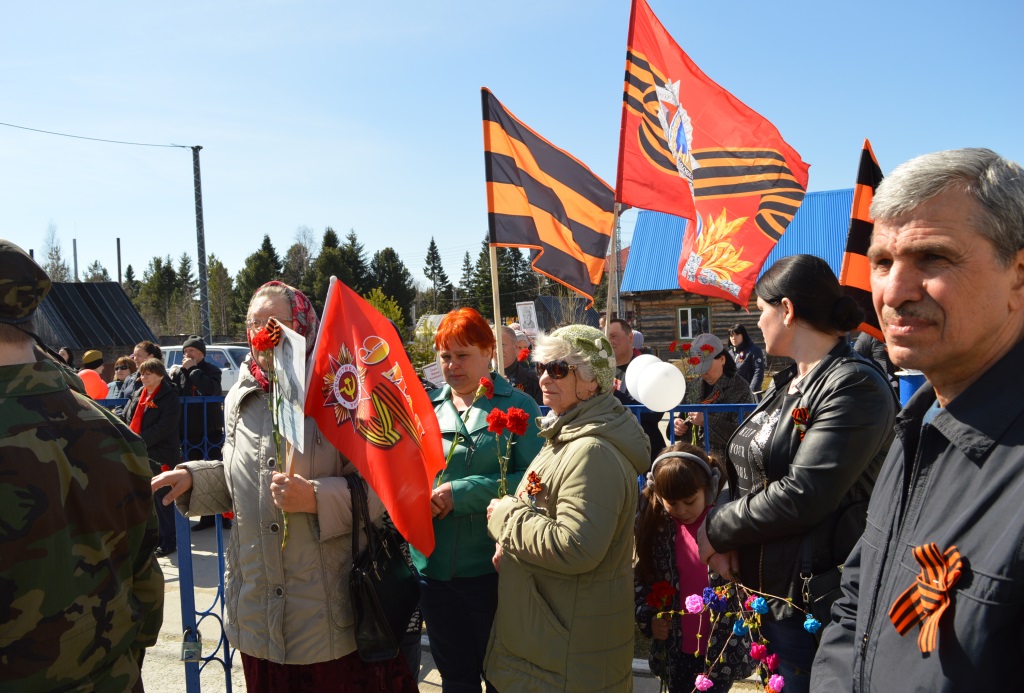 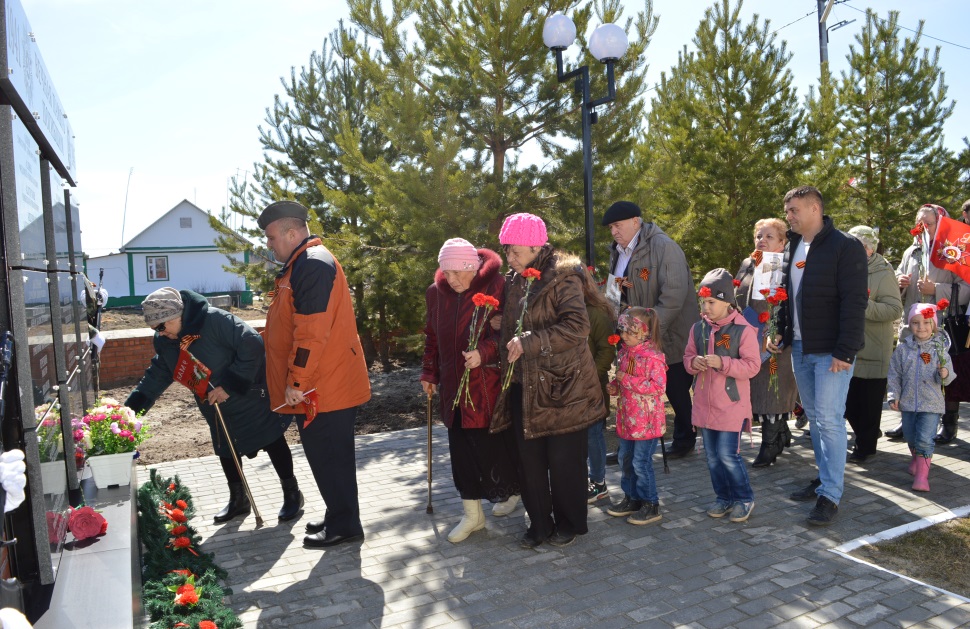 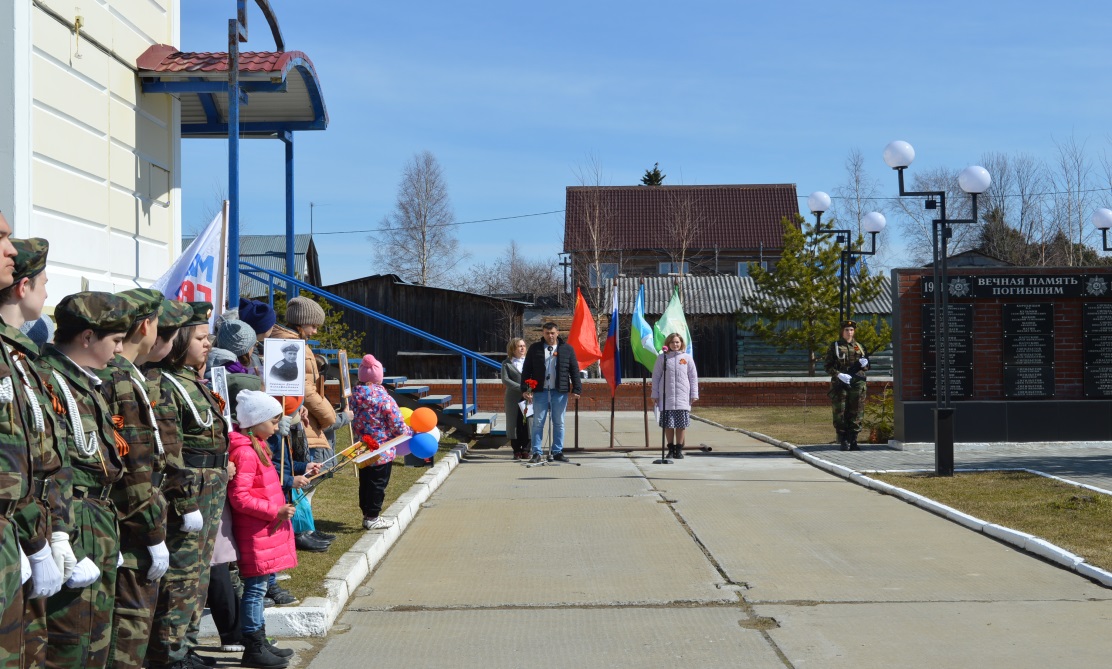 ЛЕТНЯЯ ПЛОЩАДКА
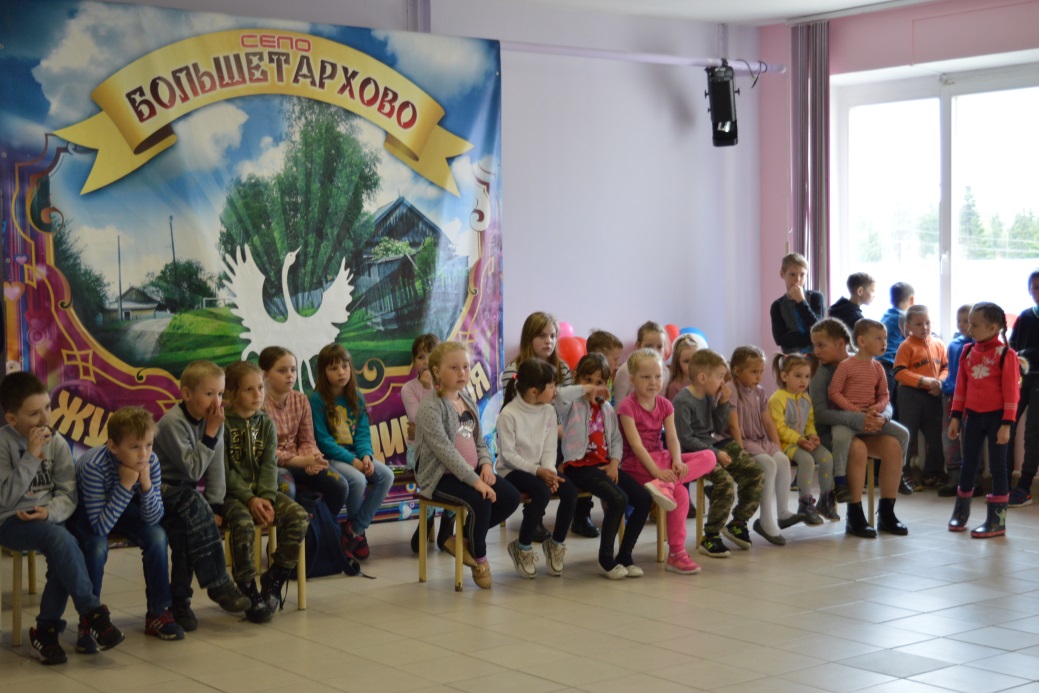 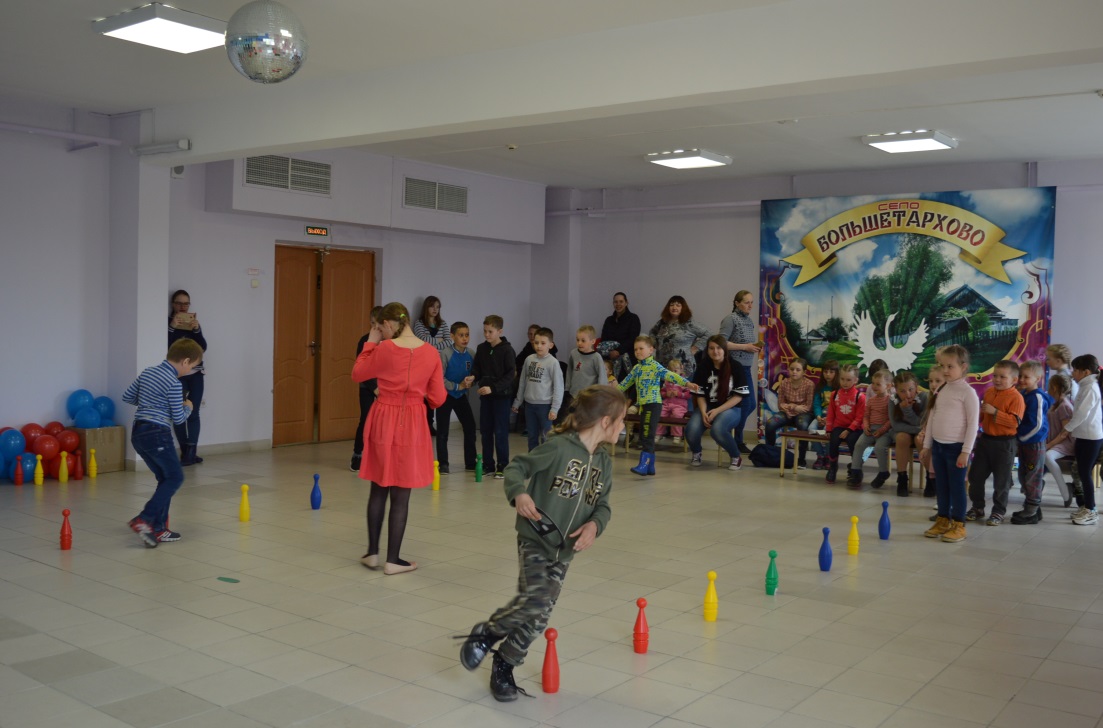 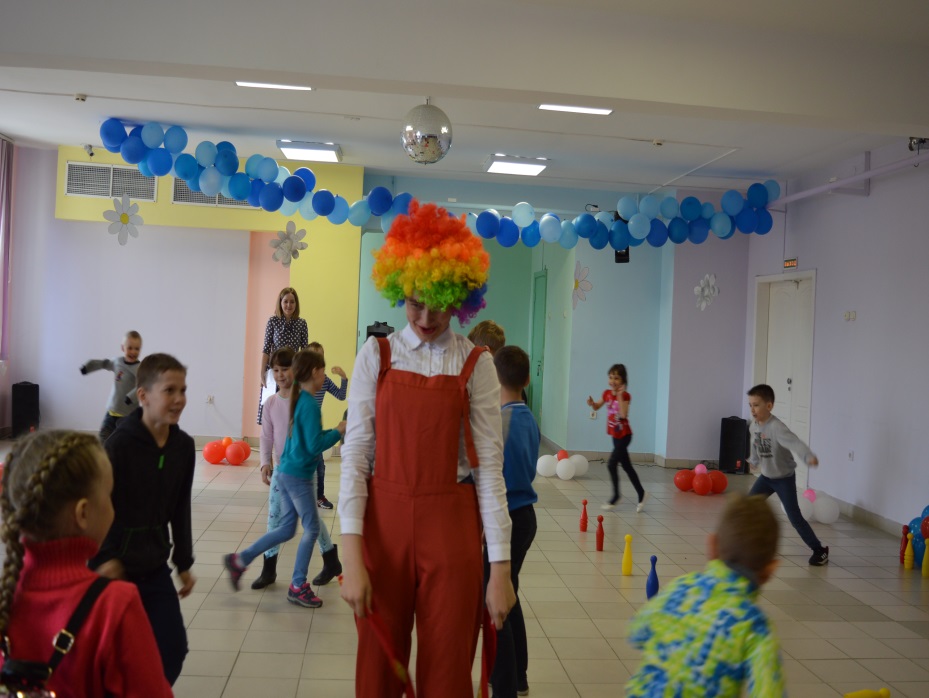 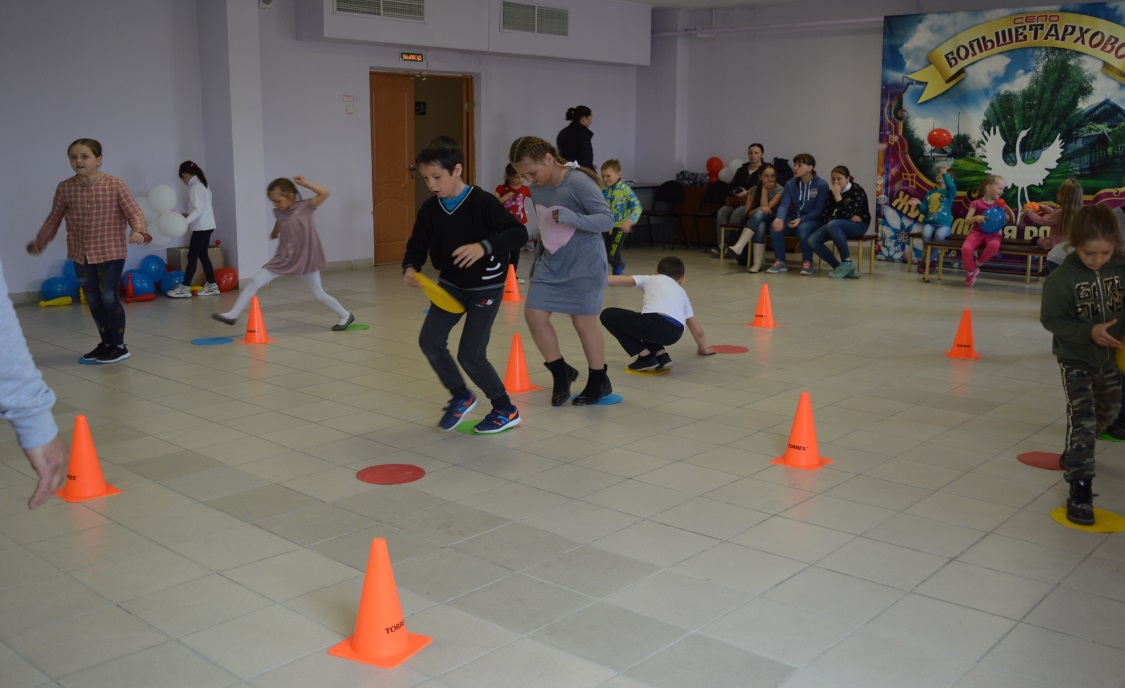 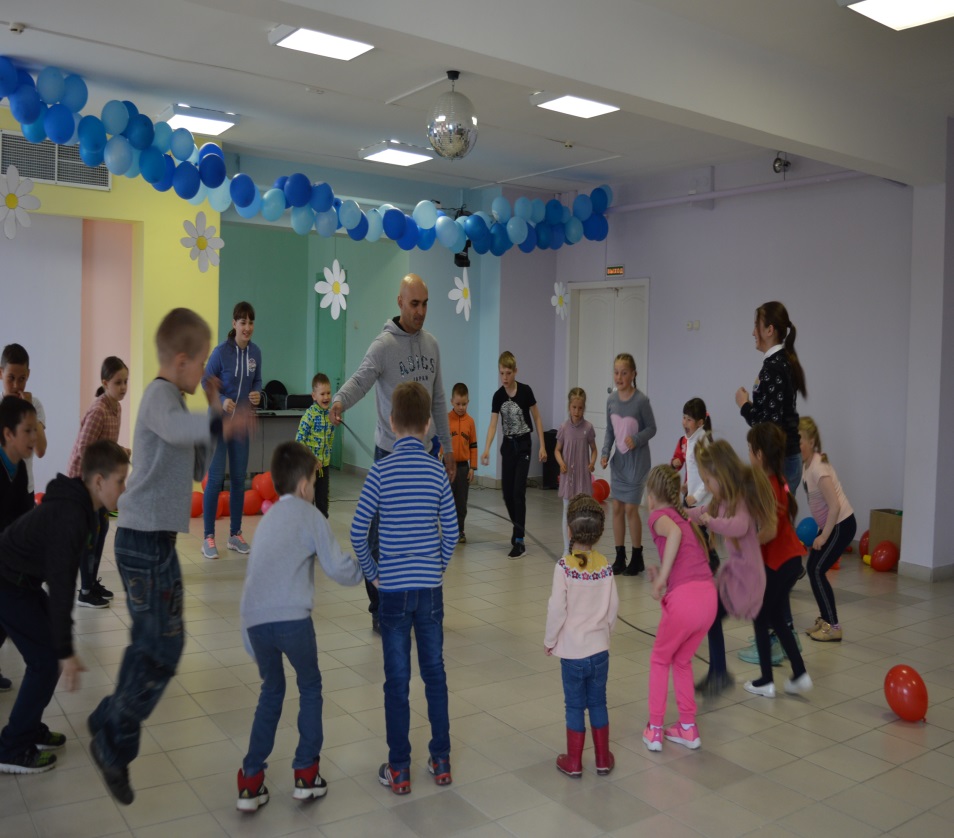 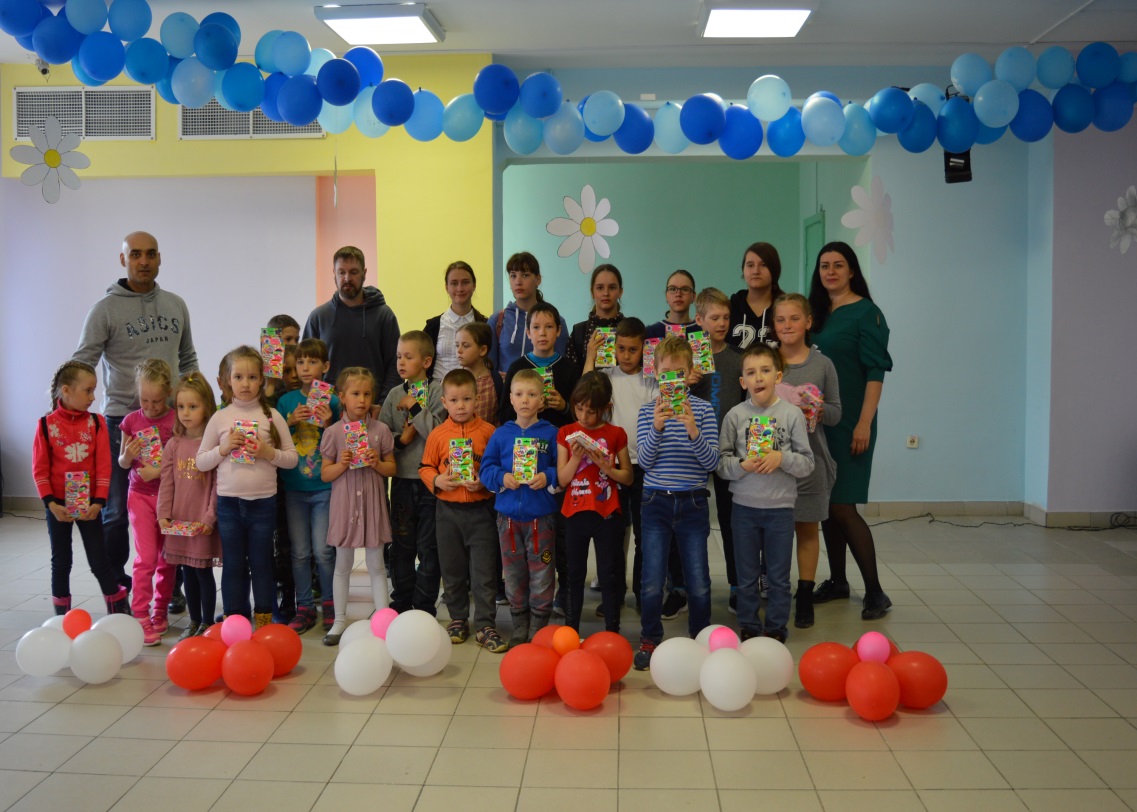 ДЕНЬ РОССИИ
ДЕНЬ СЕЛА
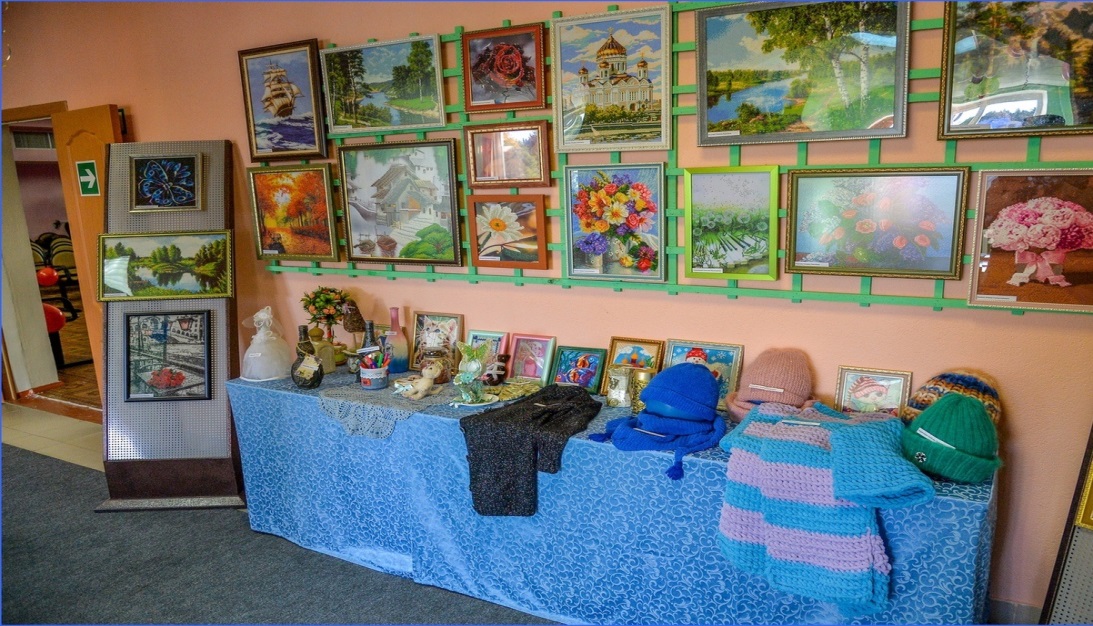 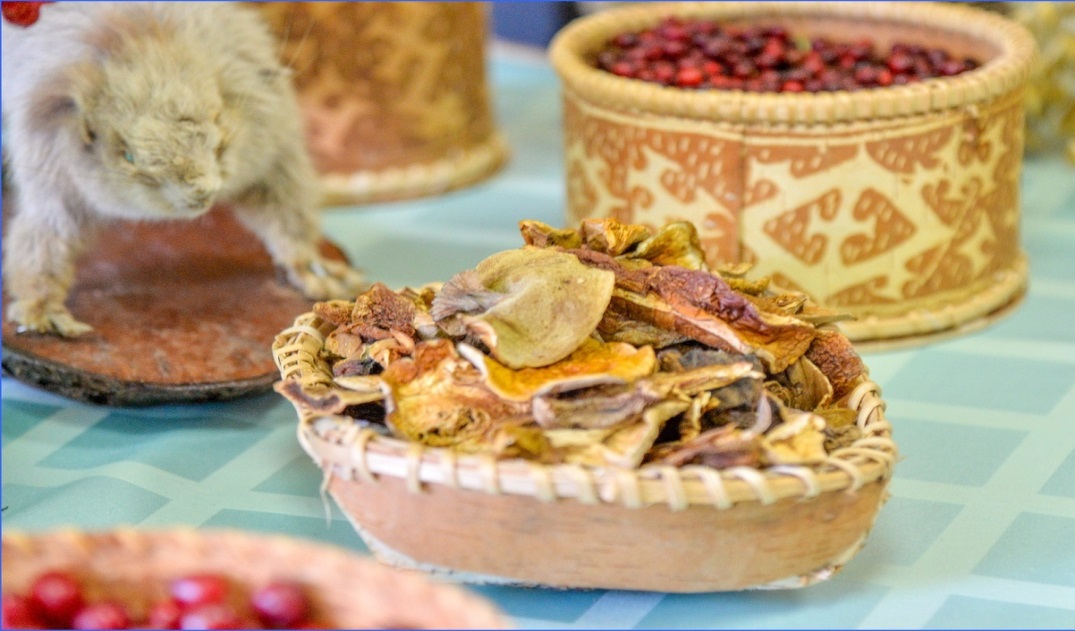 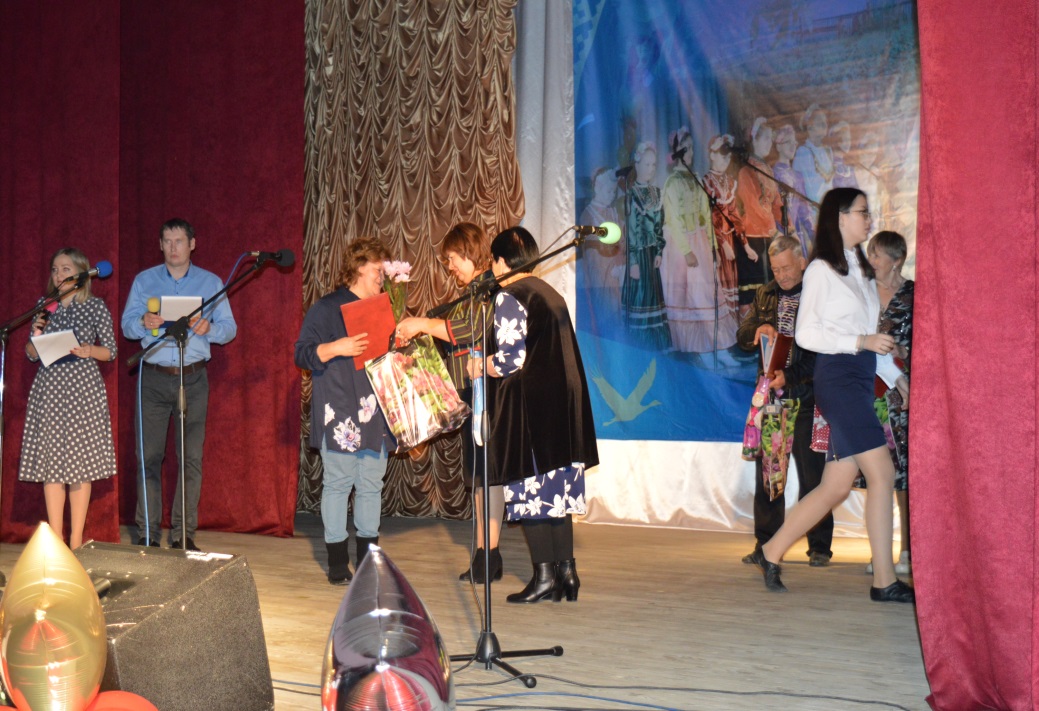 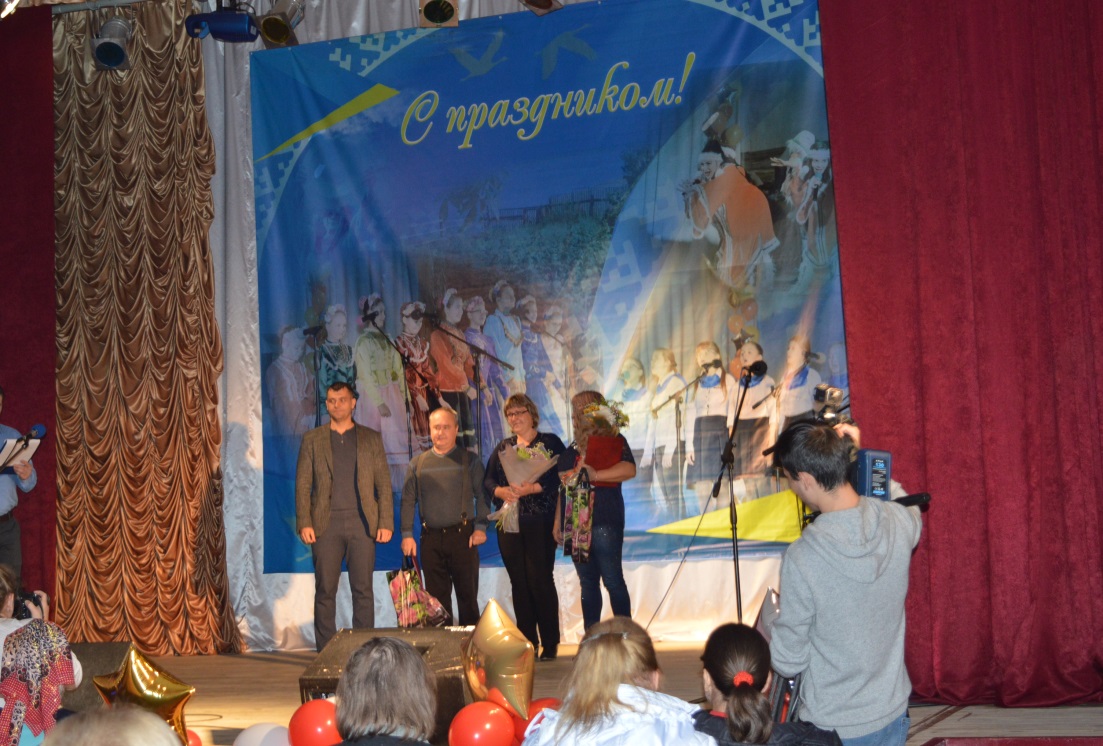 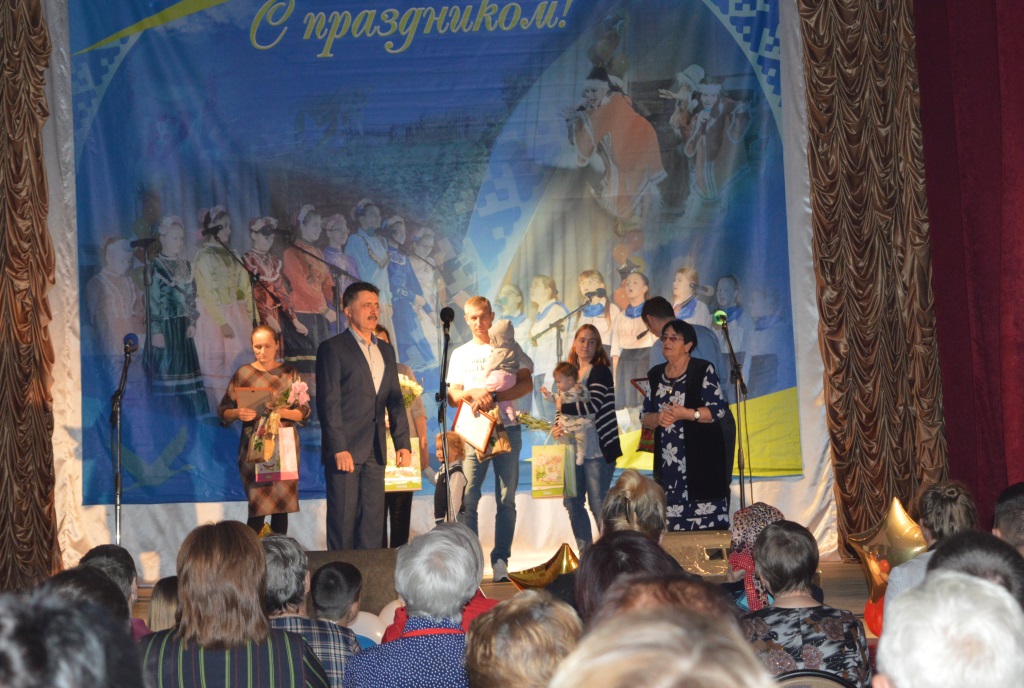 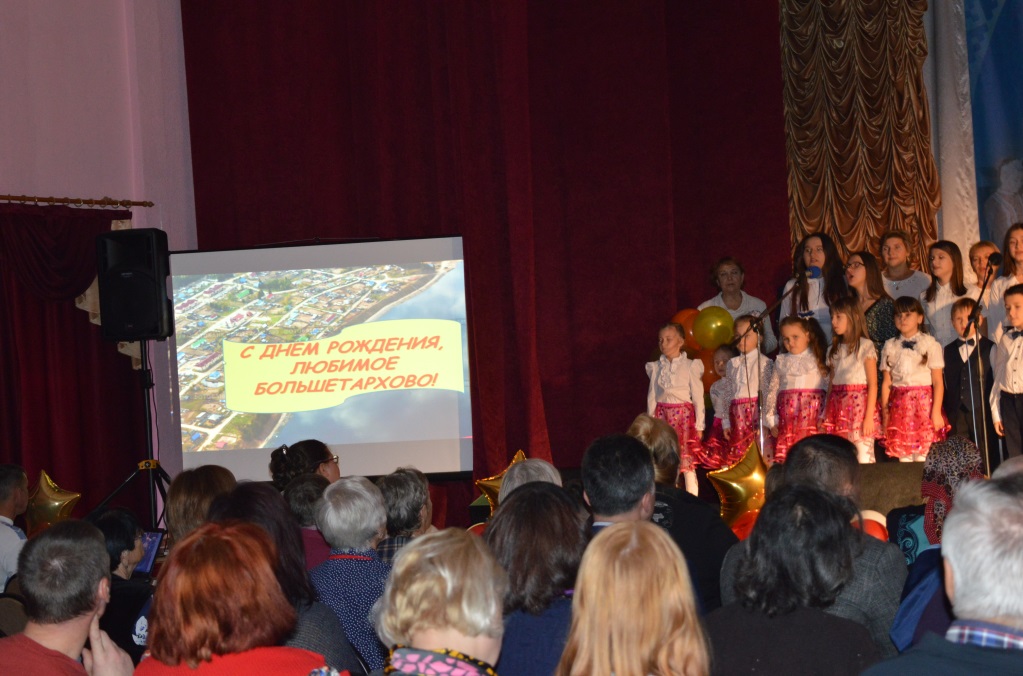 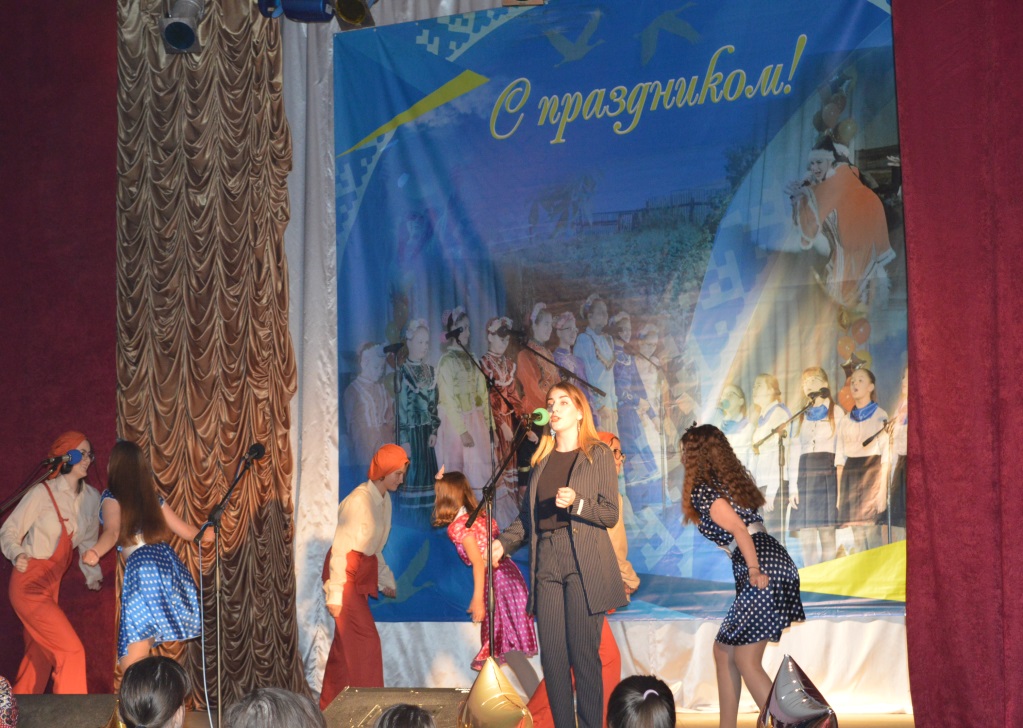 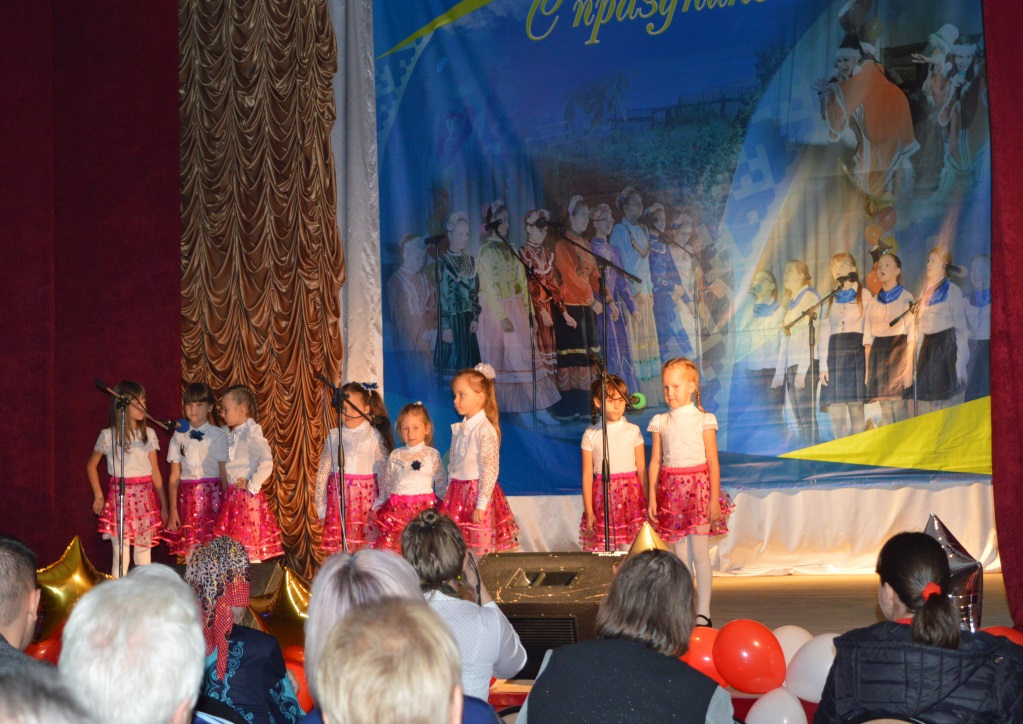 Спасибо за внимание!